МБОУ Колузаевская ООШНаучно-познавательная деятельность младших школьников
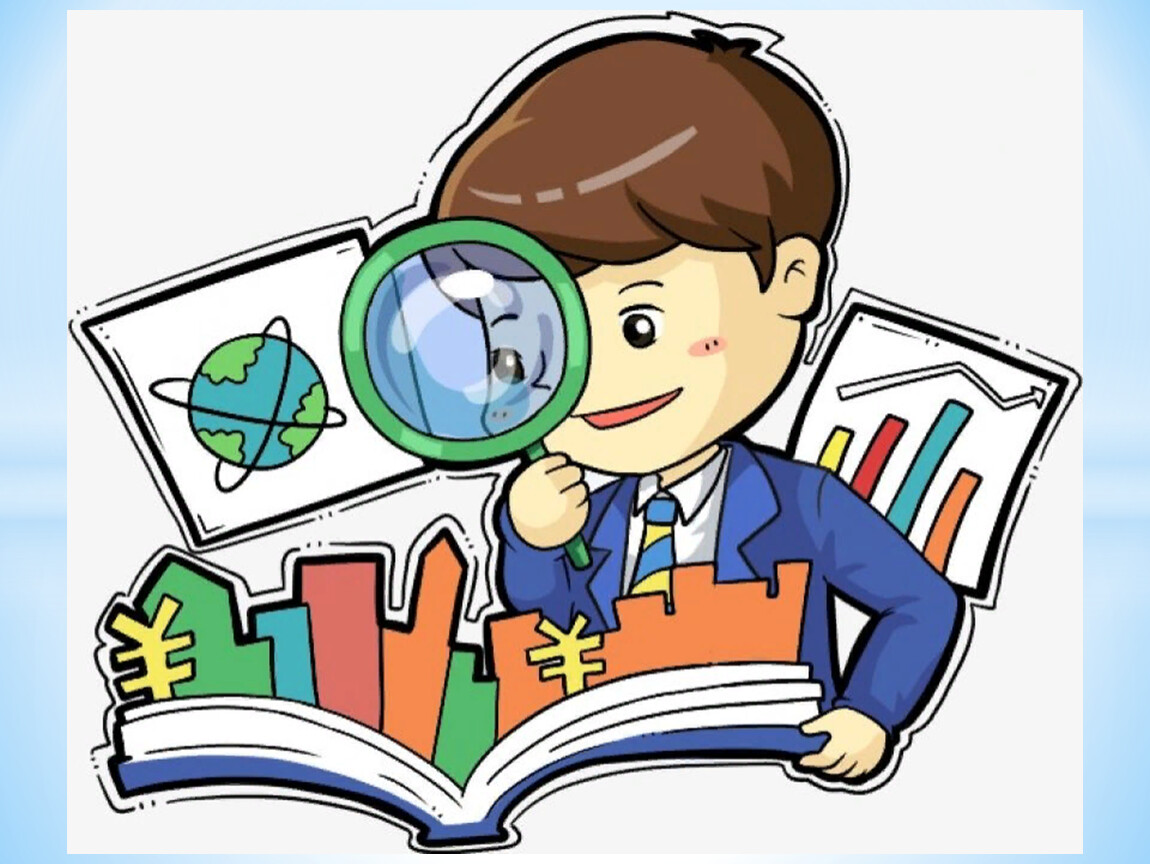 2 «А» класс
Классный руководитель
учитель 1 квалификационной категории
Земляная Елена Павловна
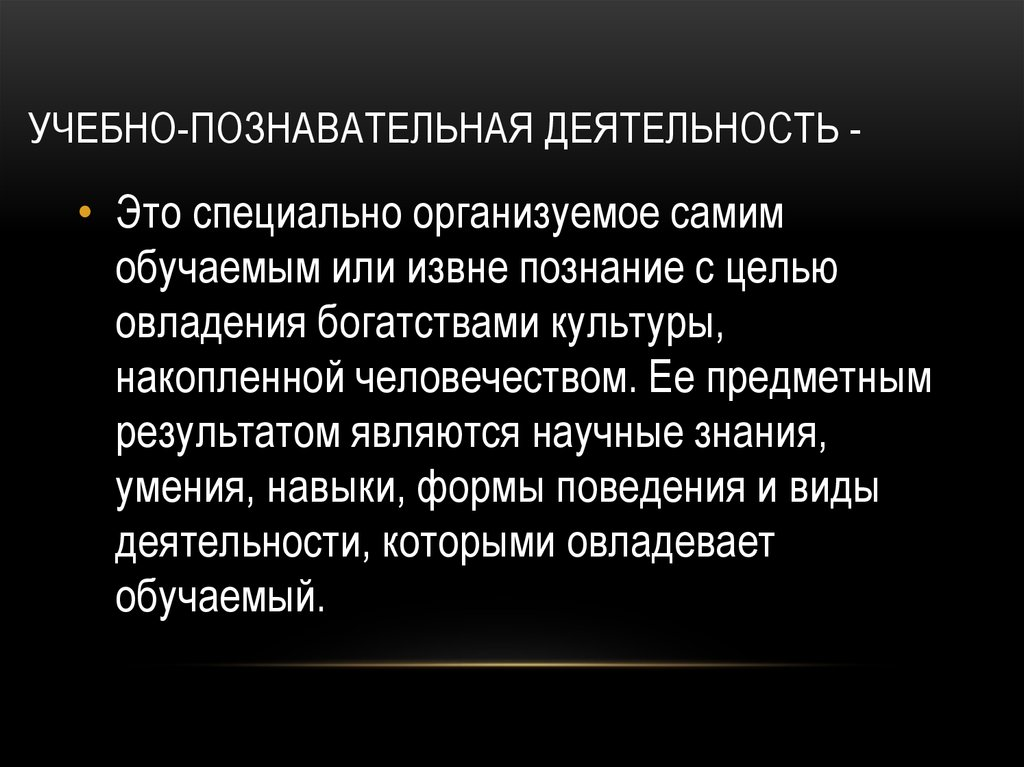 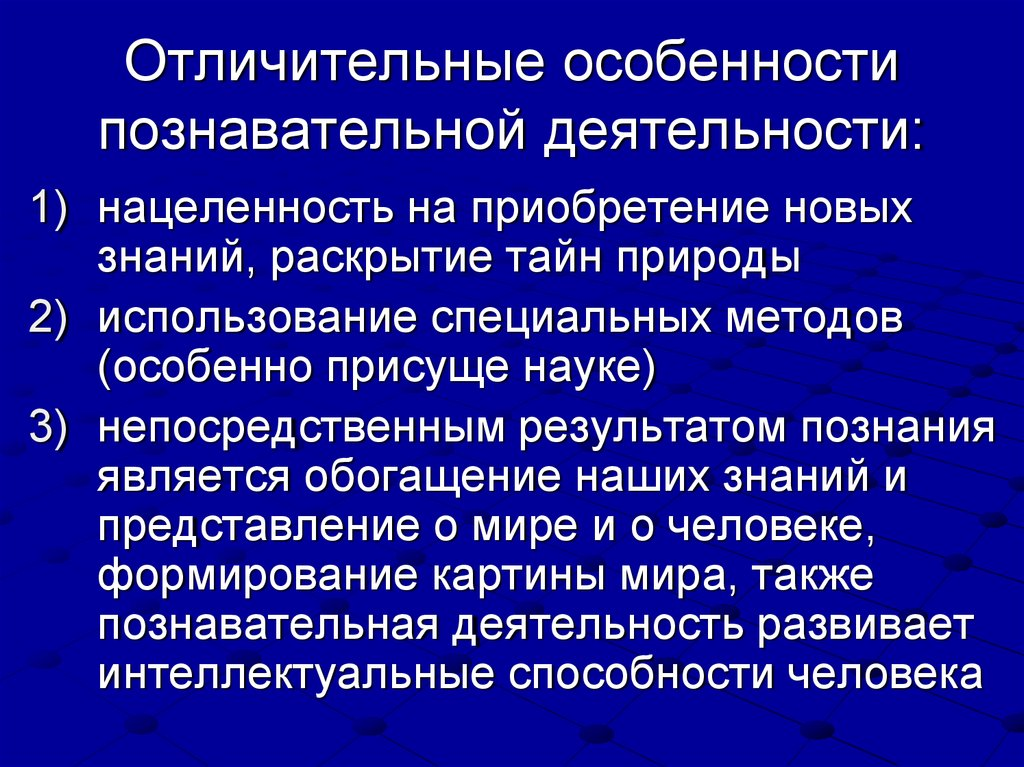 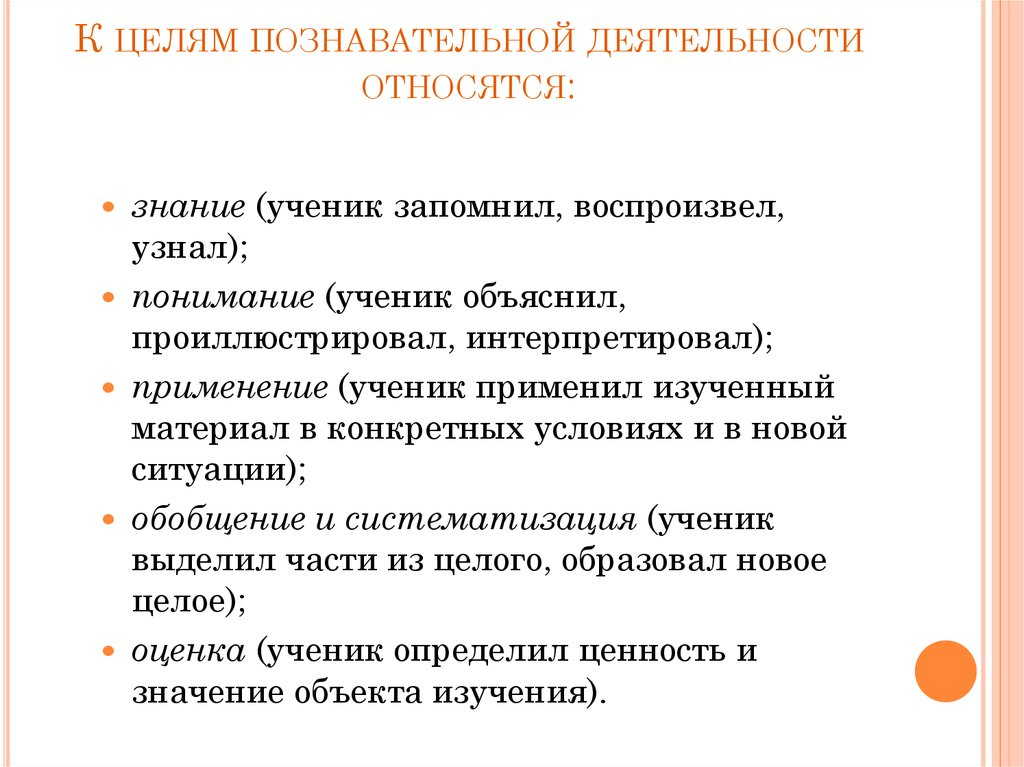 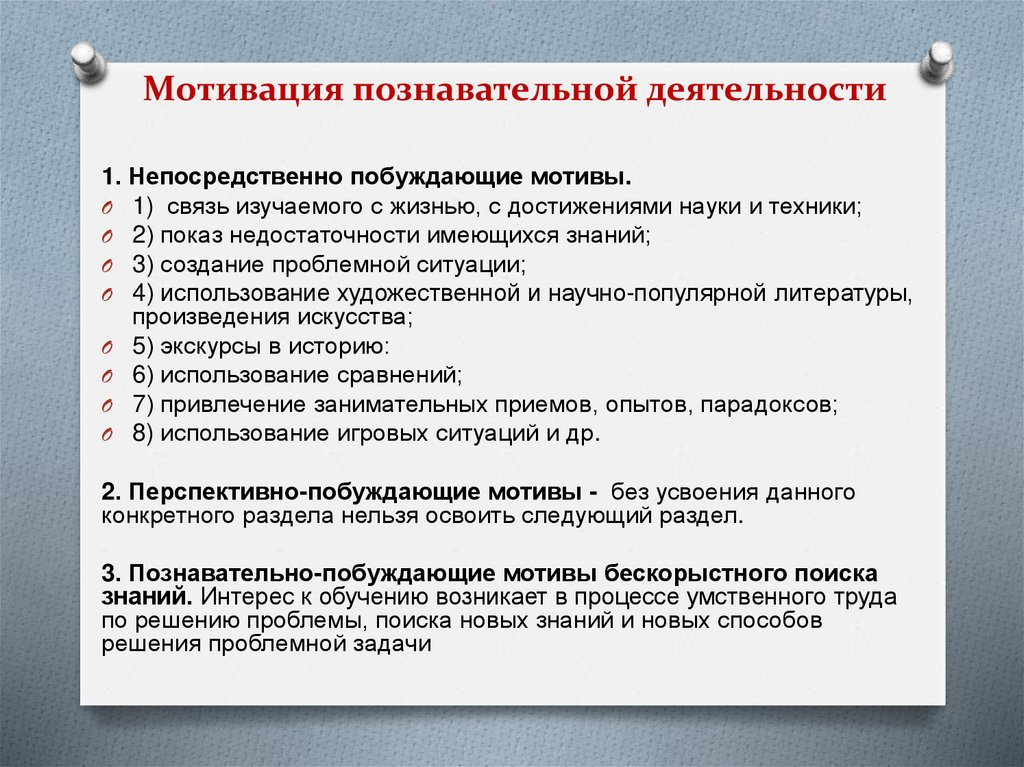 2 «А» класс познает мир
Изучаем родной край
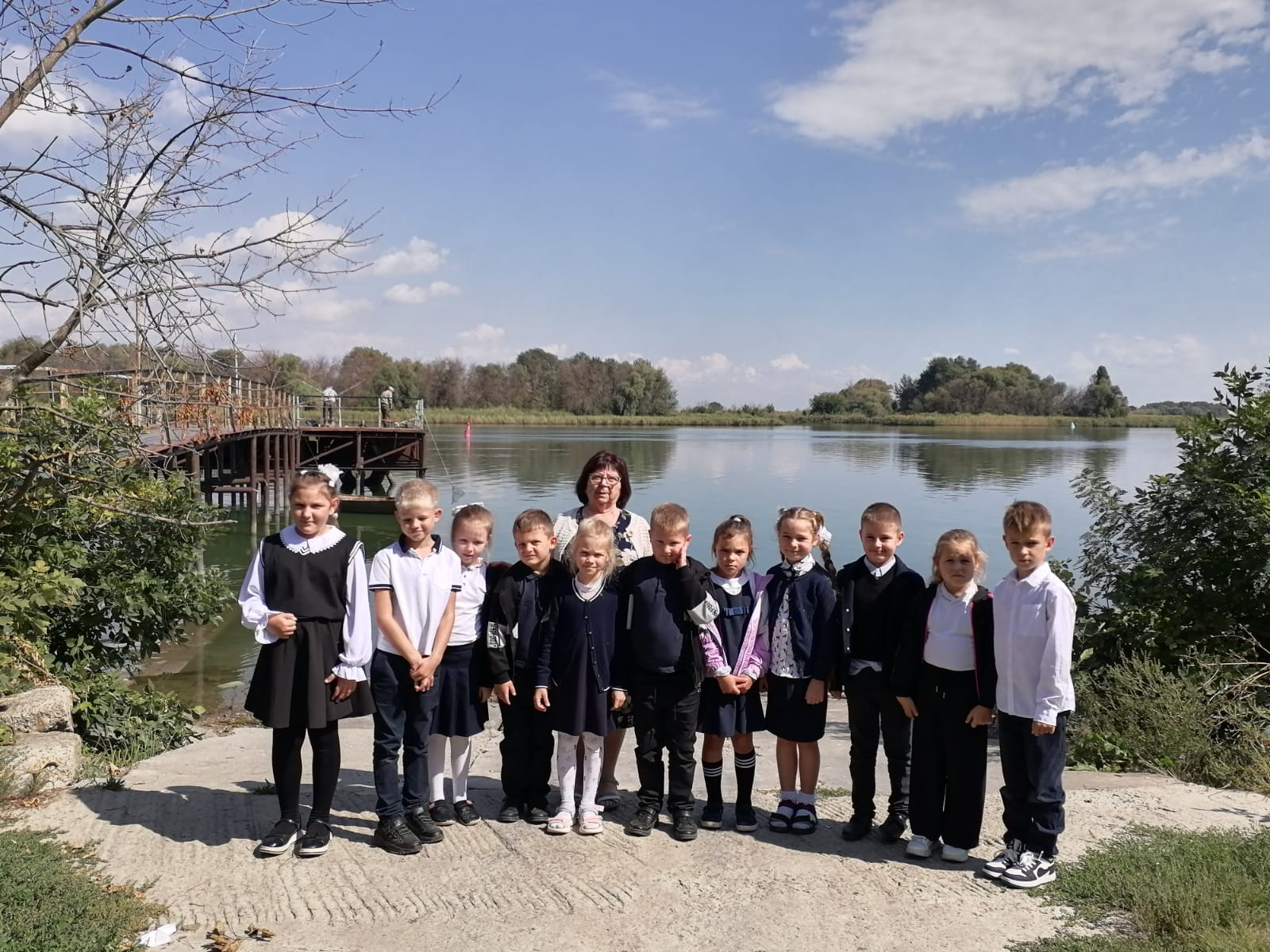 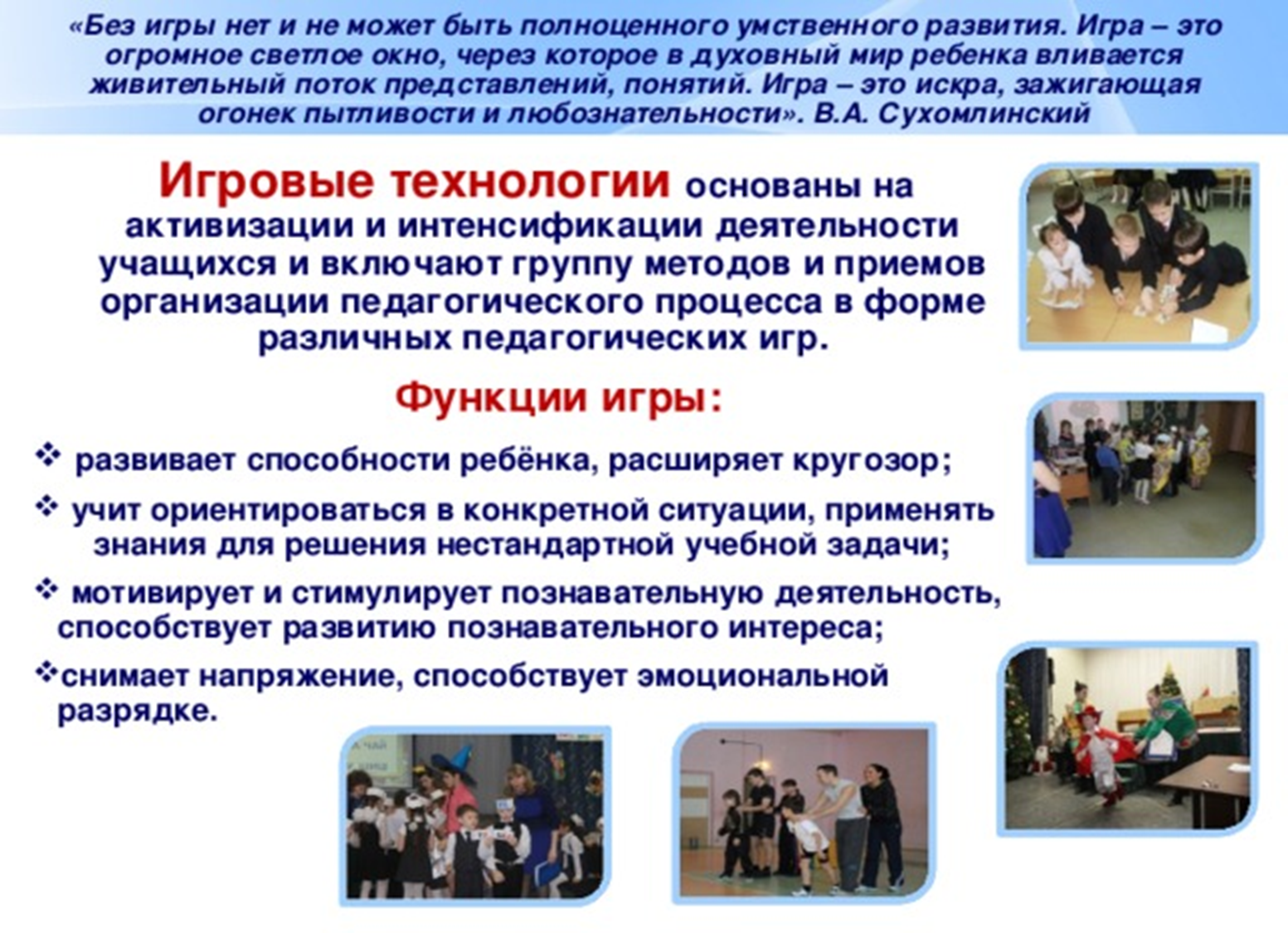 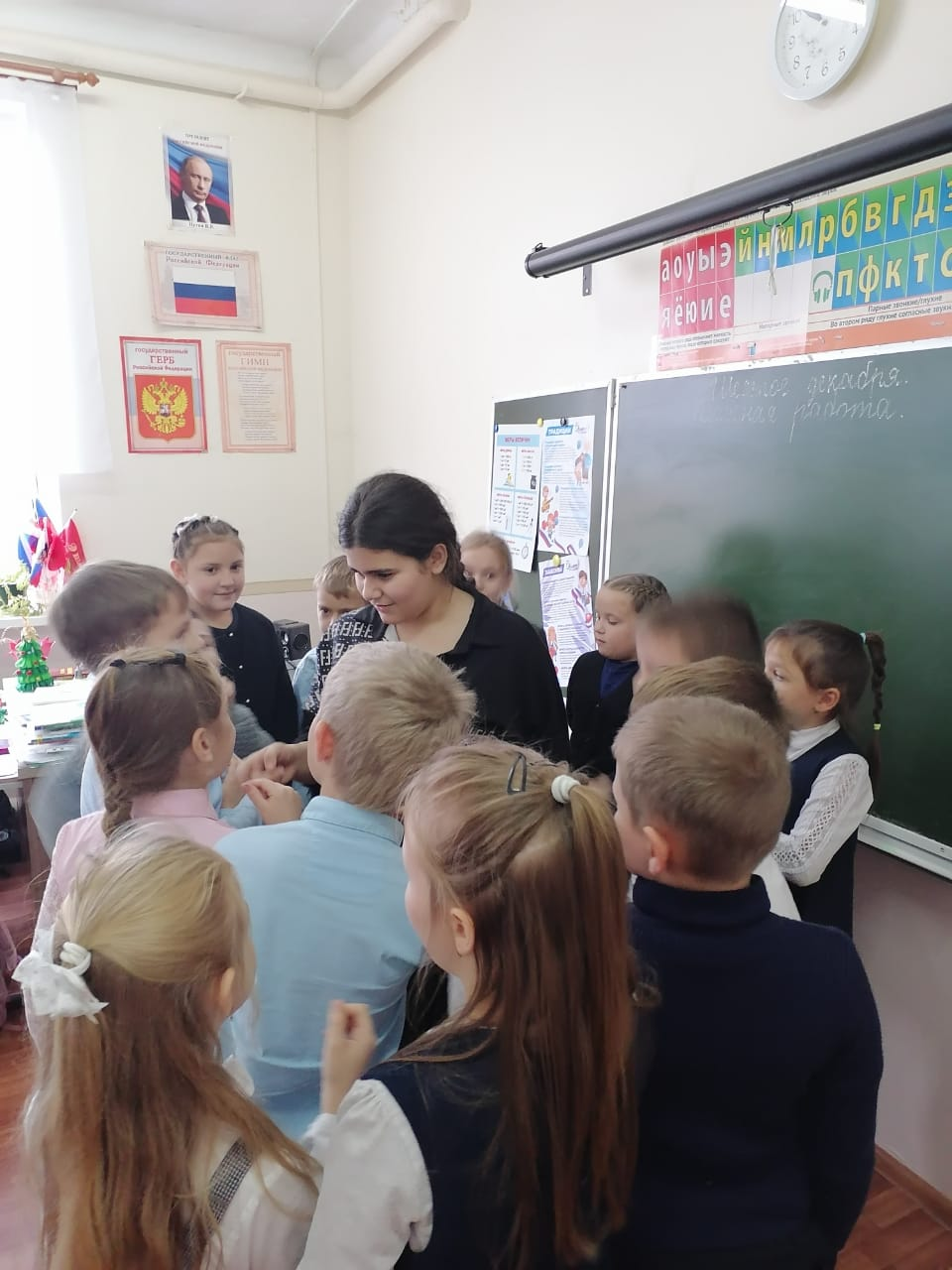 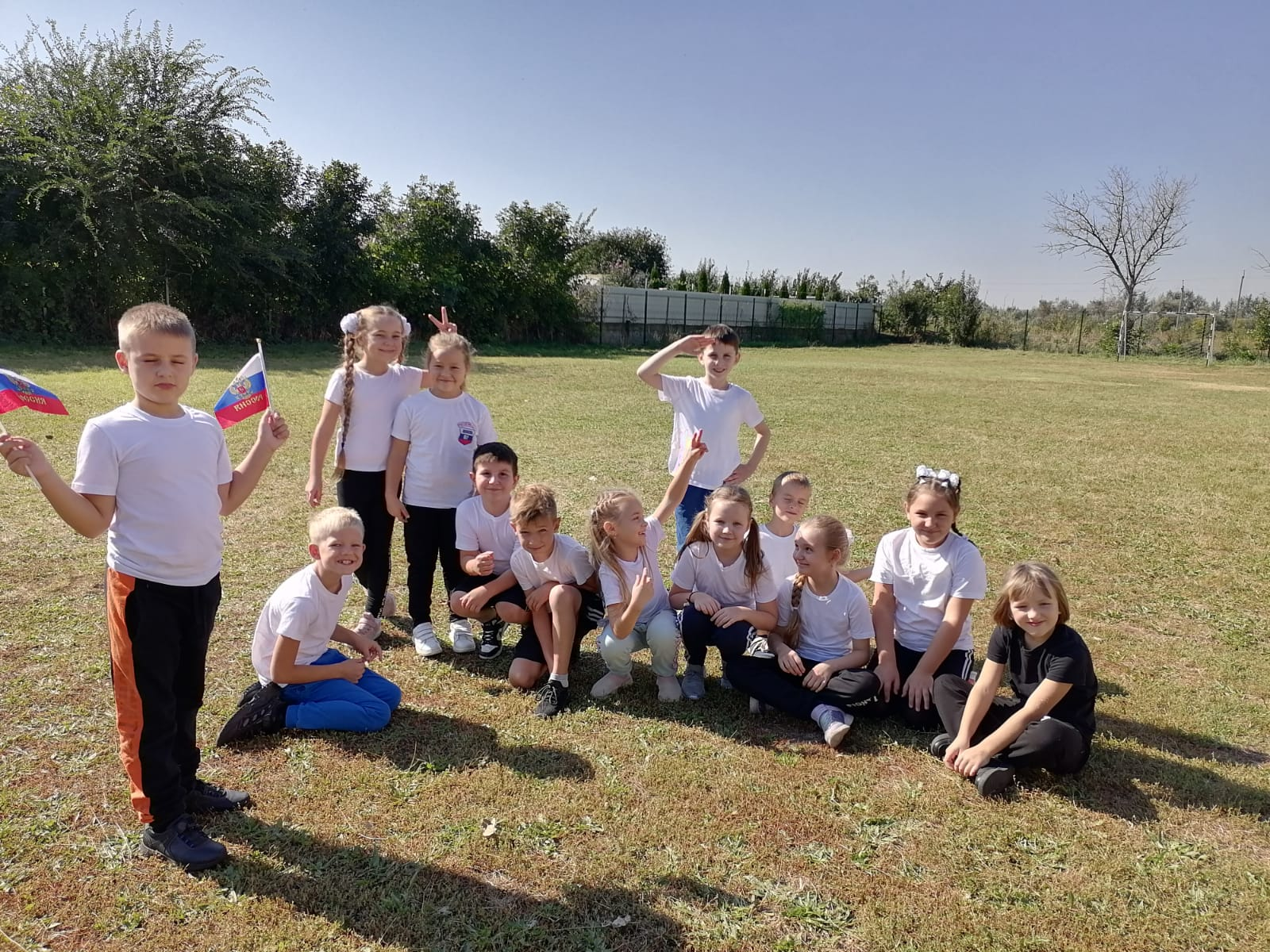 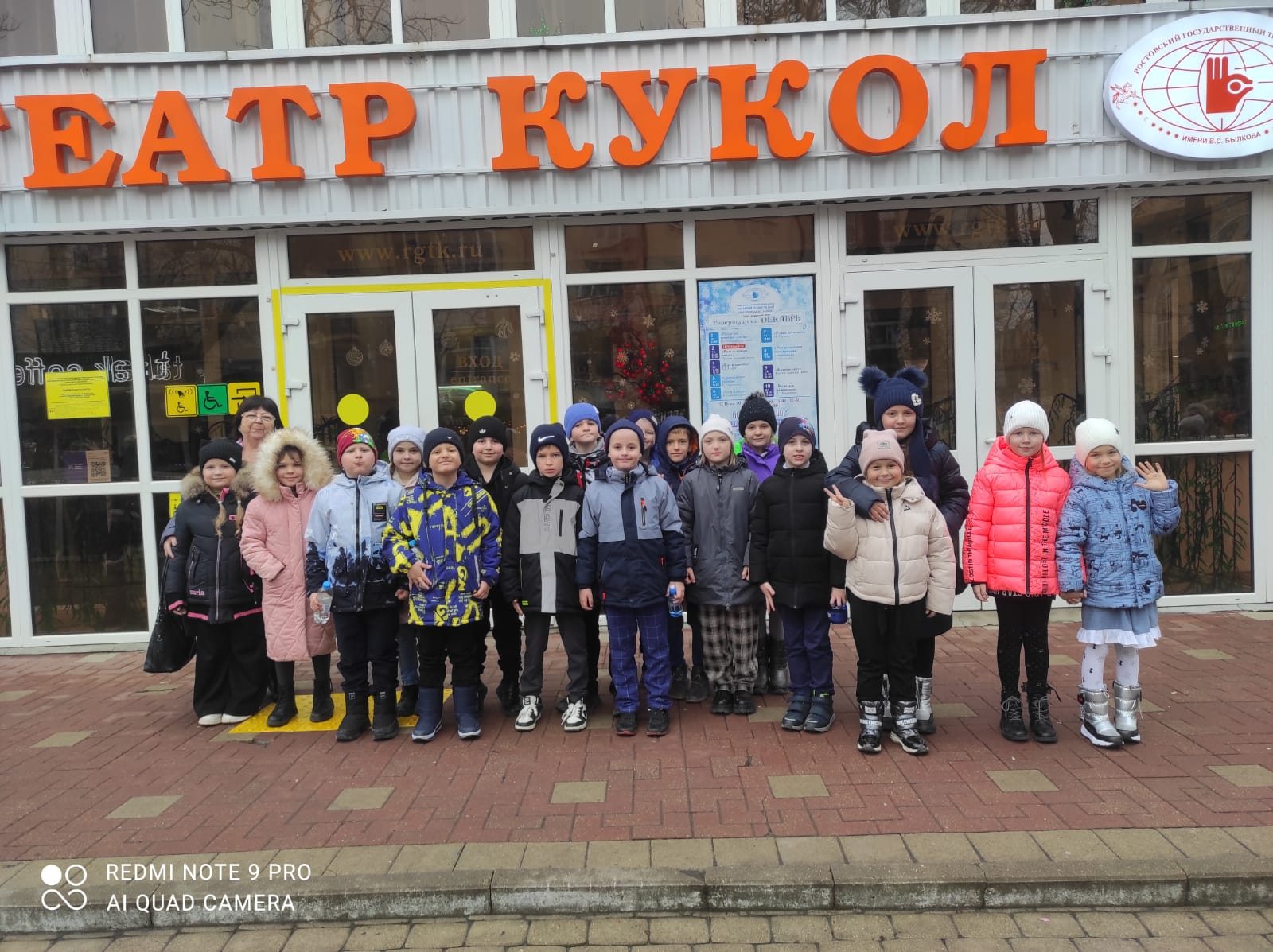 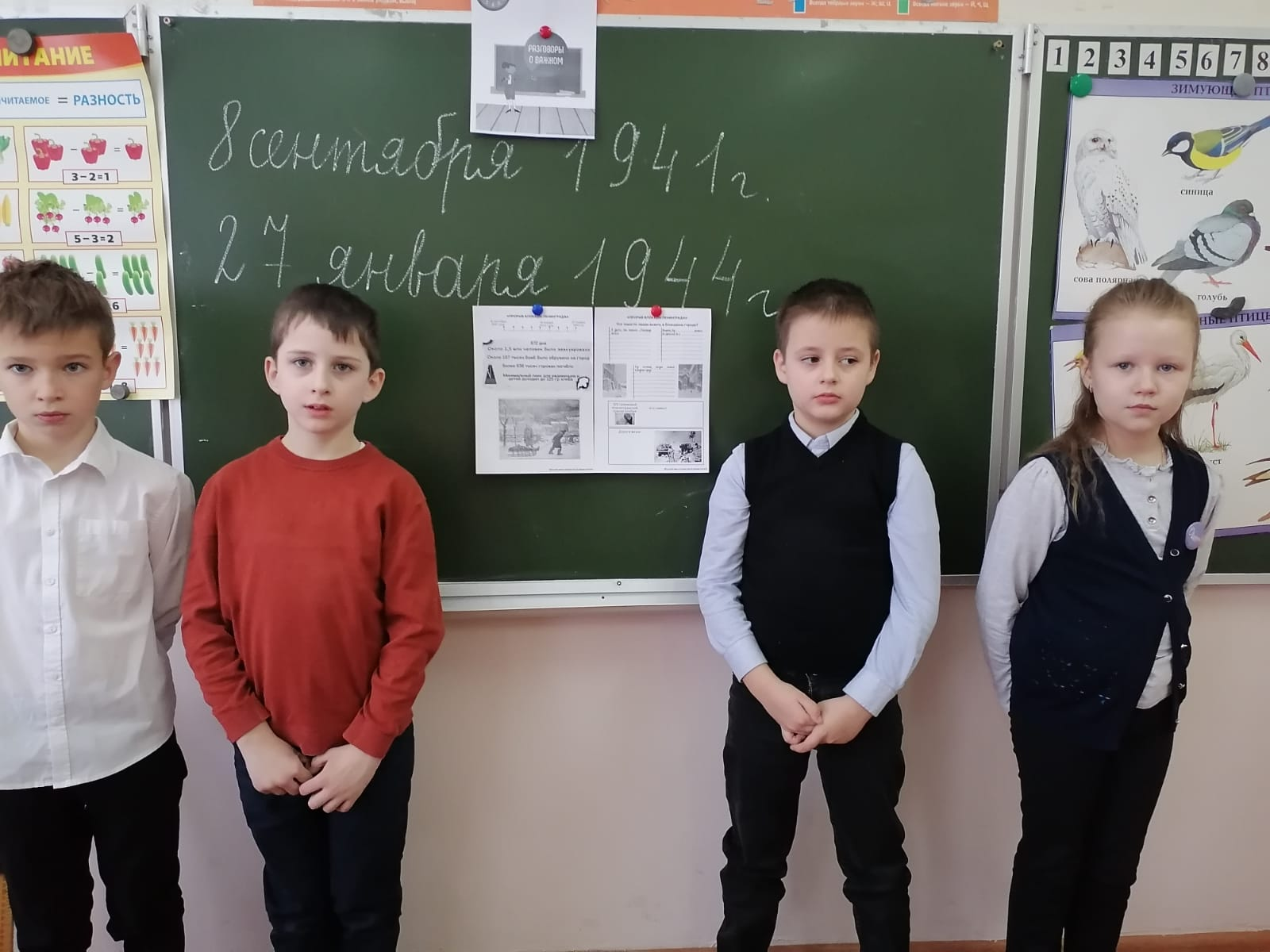 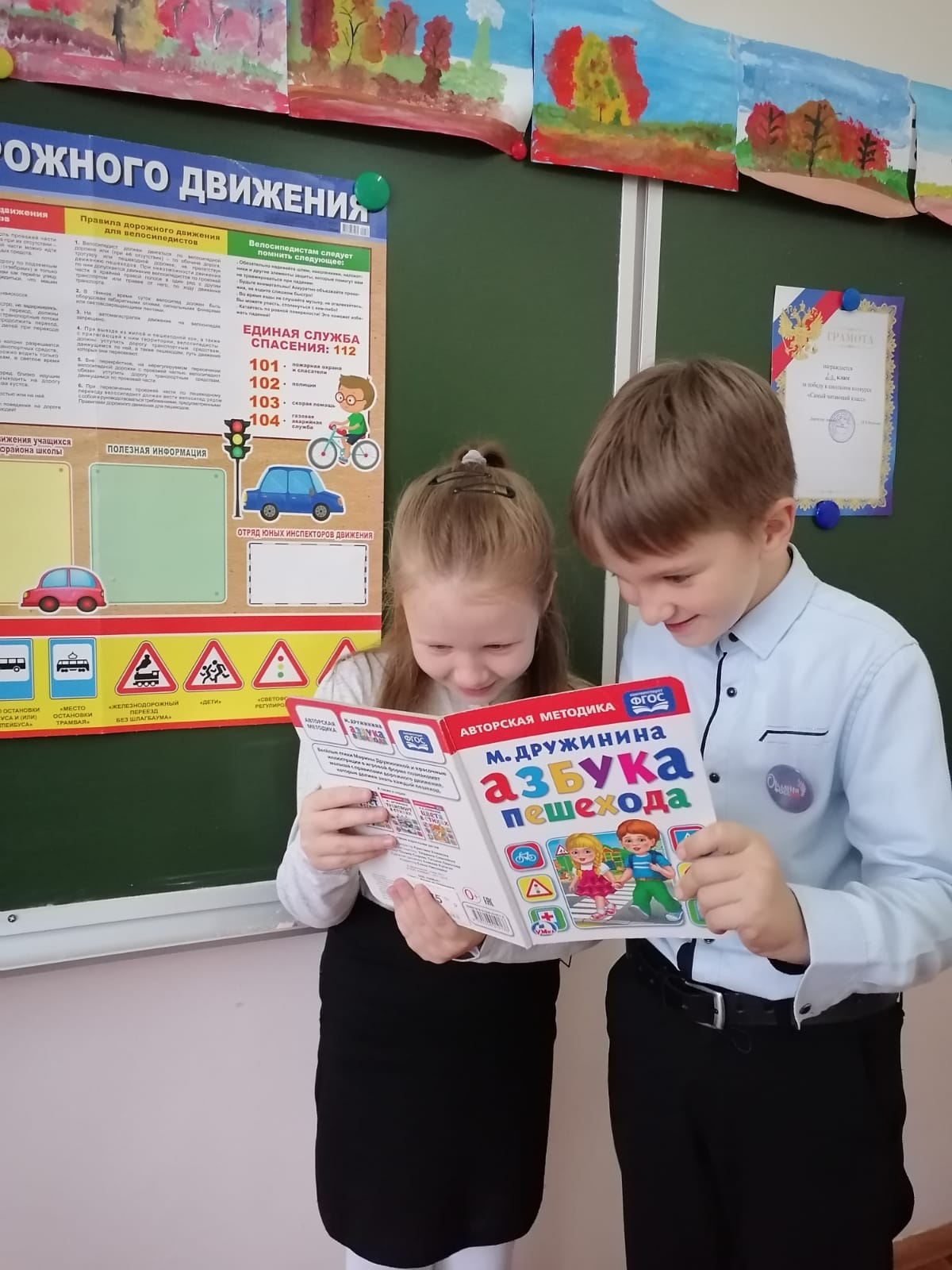 Нам все интересно и любопытно!Хотим все знать!
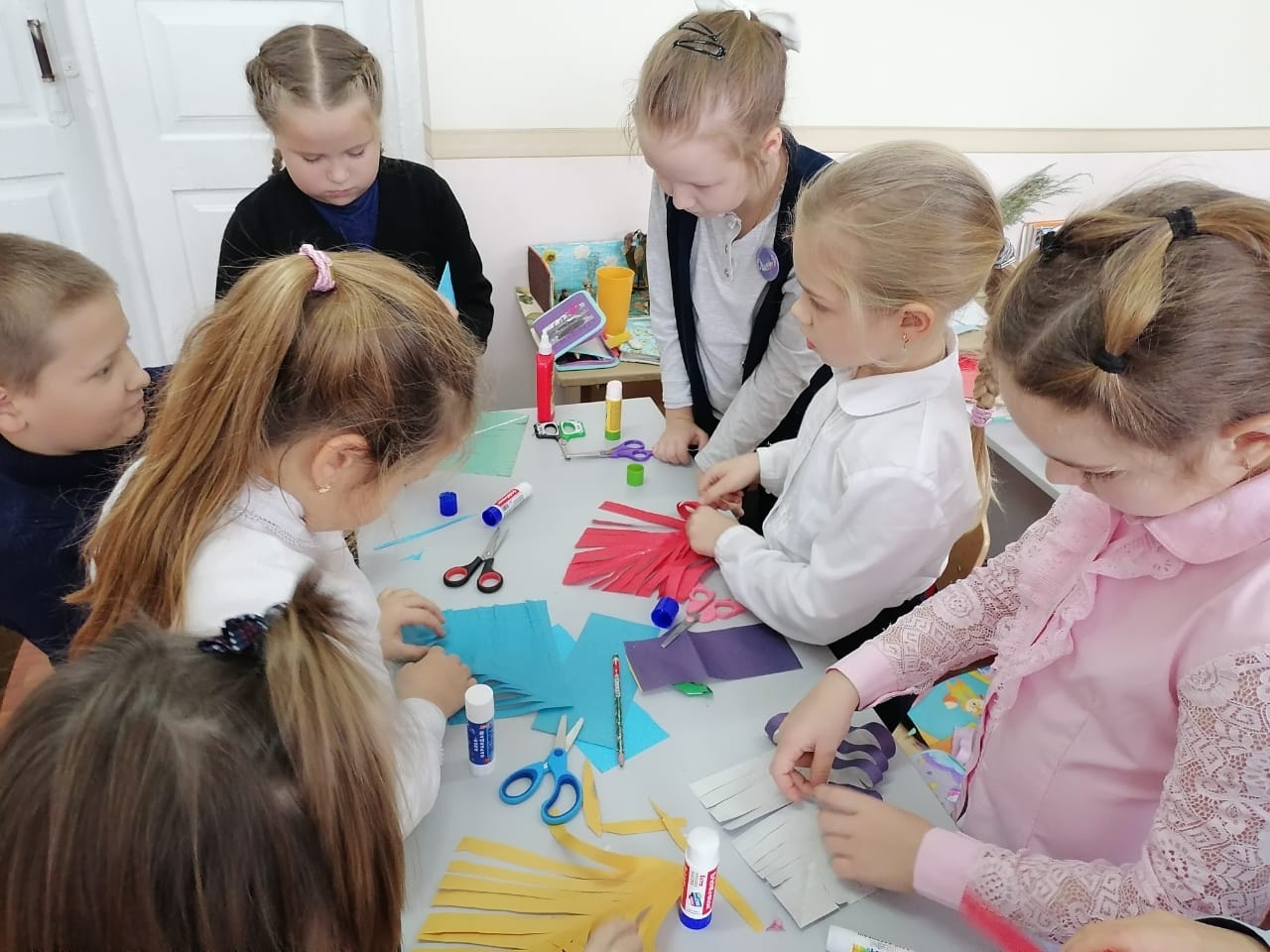 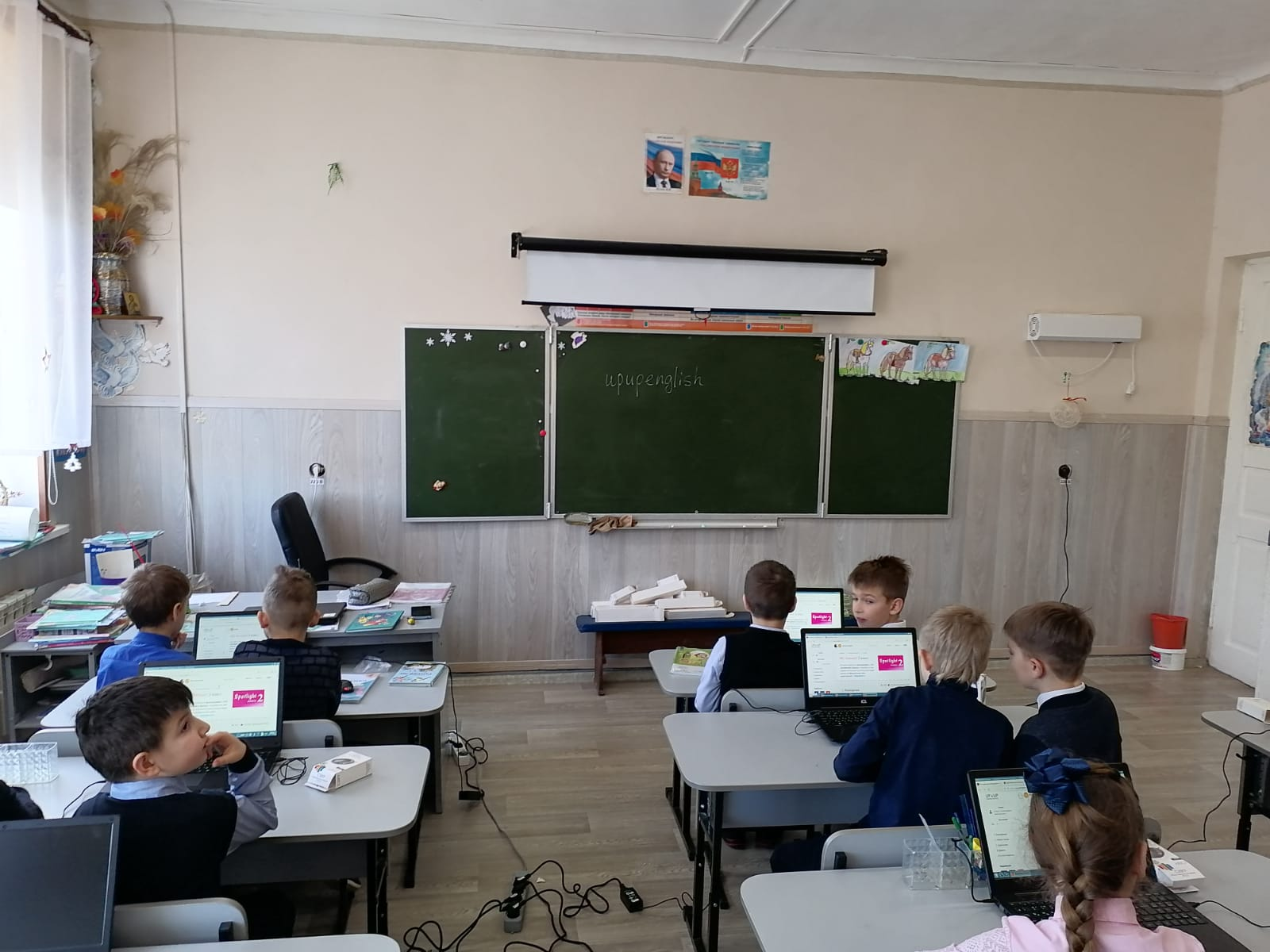 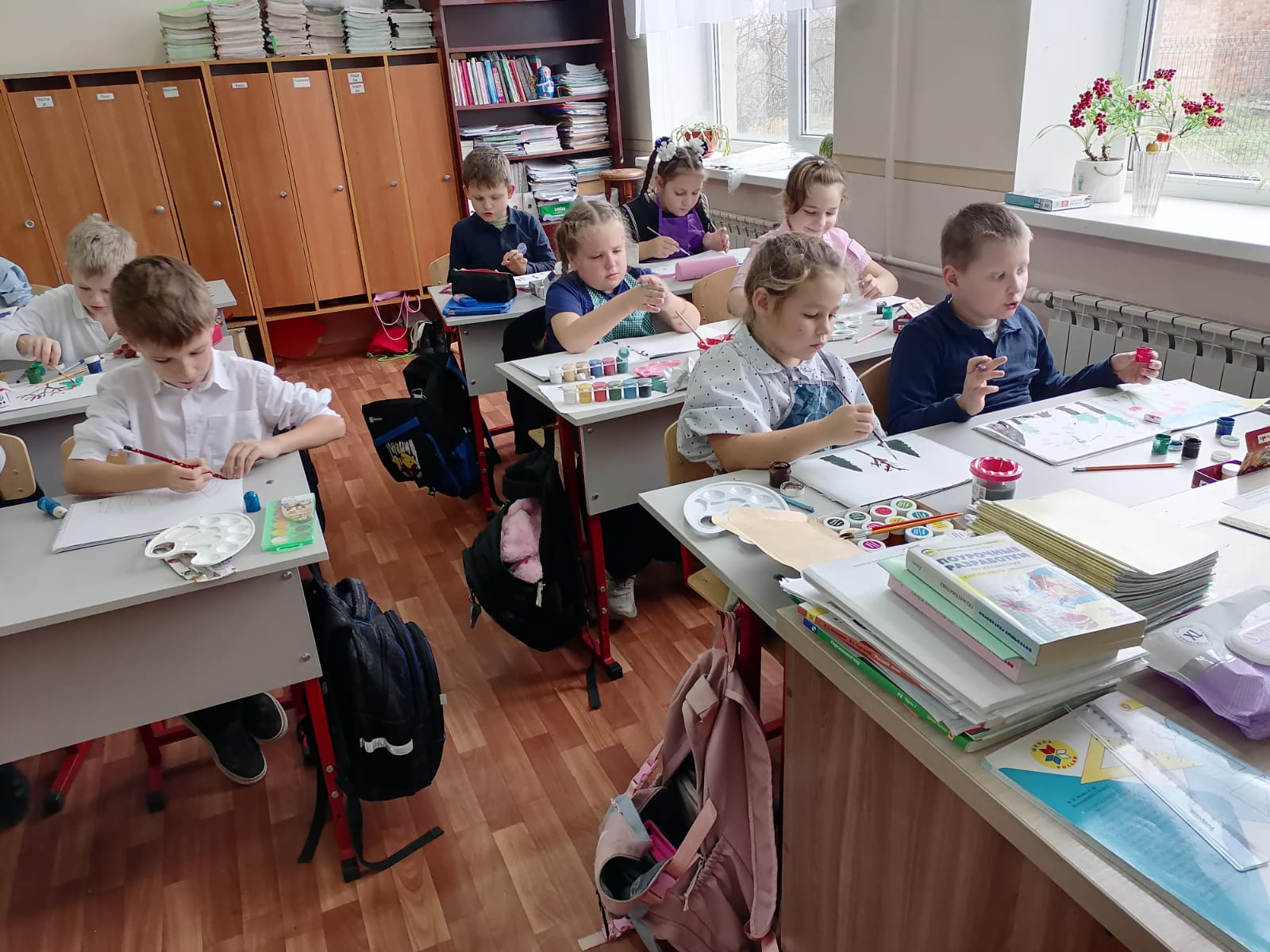 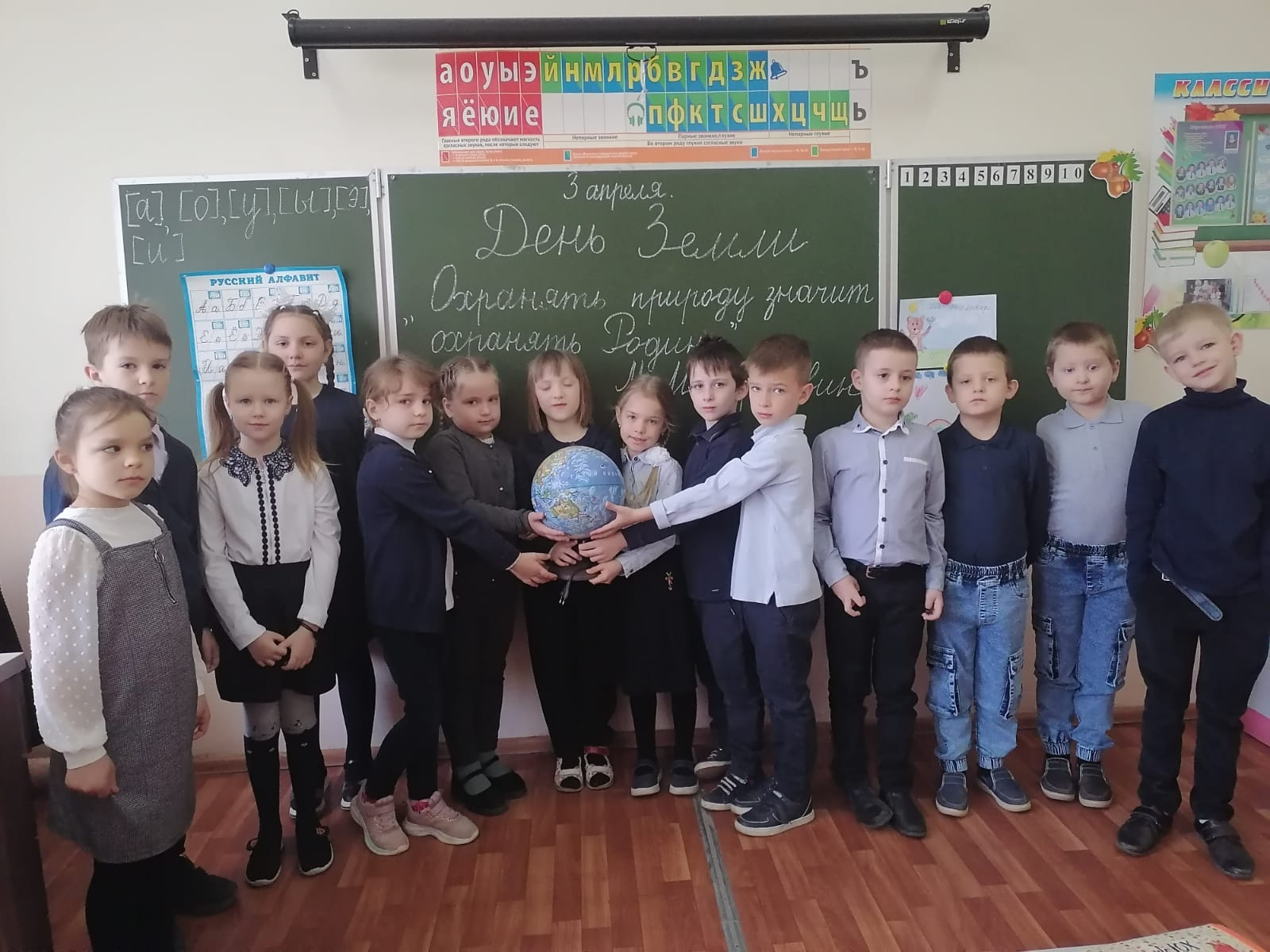 Спасибо за внимание!